«Проектная деятельность» в развитии познавательного интереса дошкольника»
Подготовил воспитатель: 
Дорохова Е.В.
Актуальность выбранной темы
Актуальность выбранной темы заключается в том, что модель современного выпускника детского сада строится на принципах самостоятельности, способности логически и творчески мыслить, решать поставленные задачи и определять конкретные цели – всё это формируется на начальных ступенях дошкольного и школьного образования. Поэтому внедрение в практику работы с дошкольниками метода проектов является эффективным средством развития познавательно-творческих способностей детей.
     Проектная деятельность обладает огромным развивающим потенциалом, она не только создает условия для поддержки и развития детских интересов и способностей, но и нацелена на развитие индивидуальности ребенка, его самостоятельности, инициативности, поисковой активности. В проектной деятельности я стараюсь стать партнером, помощником ребенка, создать такую образовательную среду, в которой каждый из детей мог бы активно действовать, сообразуясь со своими потребностями, интересами, целями и возможностями.
Используемая форма работы - это продукт совместного творчества ребенка и взрослого (воспитателя, родителей), обеспечивающий особую атмосферу, которая позволяет каждому ребенку реализовать свою познавательную активность, подводит детей к самостоятельному поиску причин, способов действий, проявлению художественно-творческих способностей. Вовлекать ребенка надо ненавязчиво, давая ему посильные задания: раскрашивать рисунки, рисовать, вырезать, наклеивать, заучивать стихи и загадки, решать кроссворды и т. д.  Суть работы над проектом направлена на достижение реального результата, который можно получить при решении какой-либо проблемы. Это самостоятельная или коллективная творчески завершенная работа, имеющая значимый результат. Трудность заключается в том, что дошкольники не умеют самостоятельно ни читать, ни писать, но практика показывала, что интерес у детей к этому виду деятельности проявляется, а тематика и содержание проектов для дошкольников могут быть самыми разнообразными
Выделяют три основных вида проектной деятельности:
Творческо-исследовательские;
Ролево-игровые;
Информационные.
   каждый из которых обладает своими особенностями, структурой и характерными этапами реализации.
При организации детского проектирования, соблюдаю следующие условия:
учет интересов ребенка;
 деятельность без принуждения, «от всего сердца»; 
тематика (проблема) из близкого окружения и адекватна возрасту;
 предоставление самостоятельности и поддержка детской инициативы; 
совместное с взрослыми поэтапное достижение цели.
С целью поддержания этого интереса я использовала и реализовала следующие формы детских проектов:«Я не хочу рисовать кисточкой?»
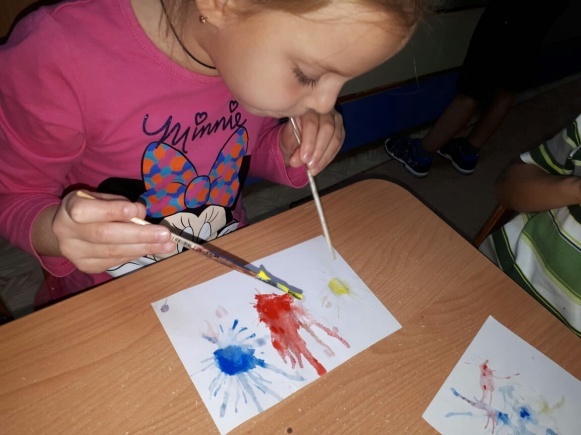 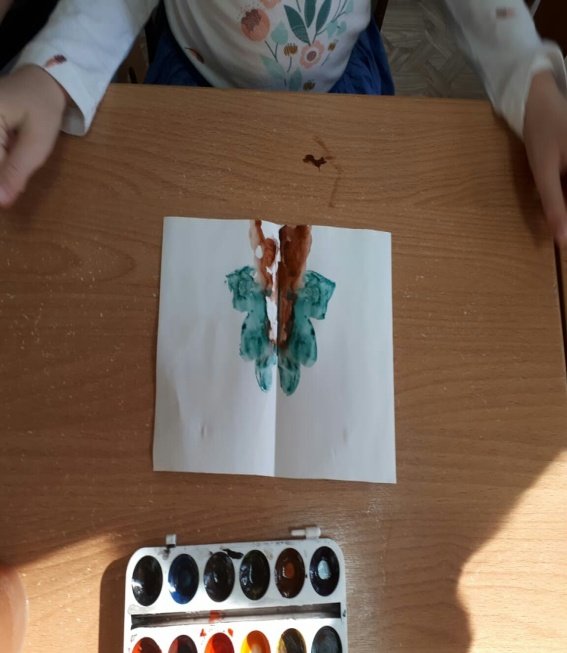 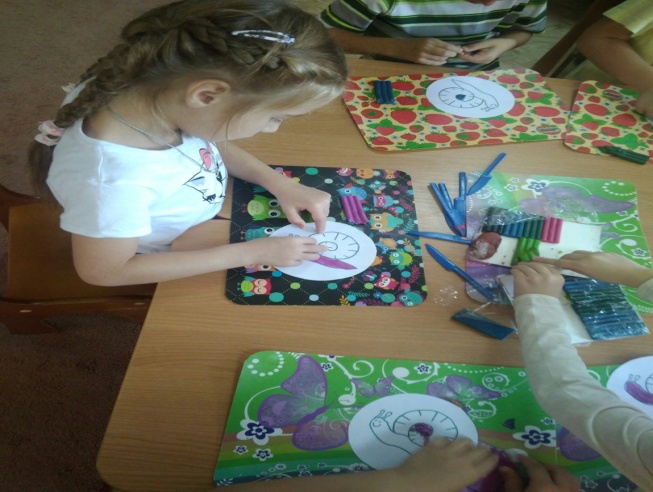 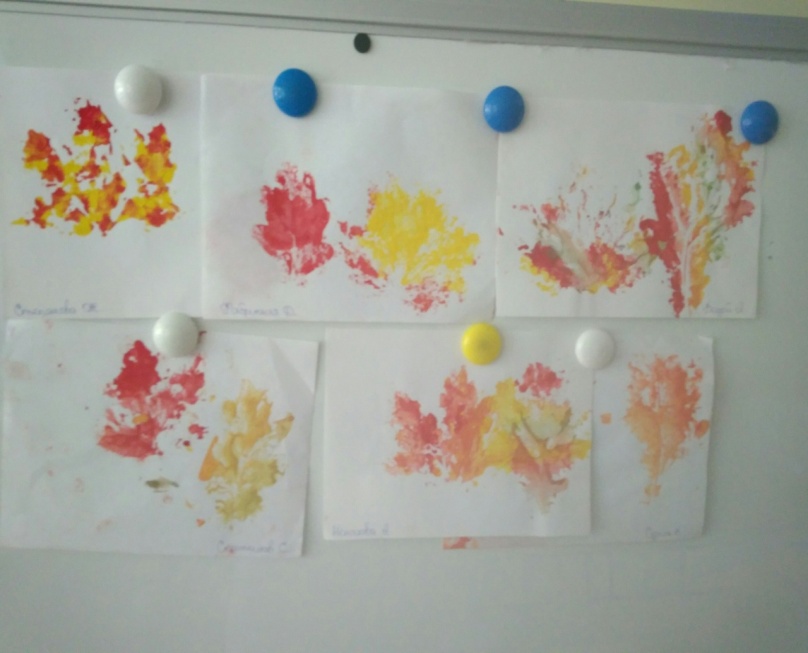 «В гостях у сказки»
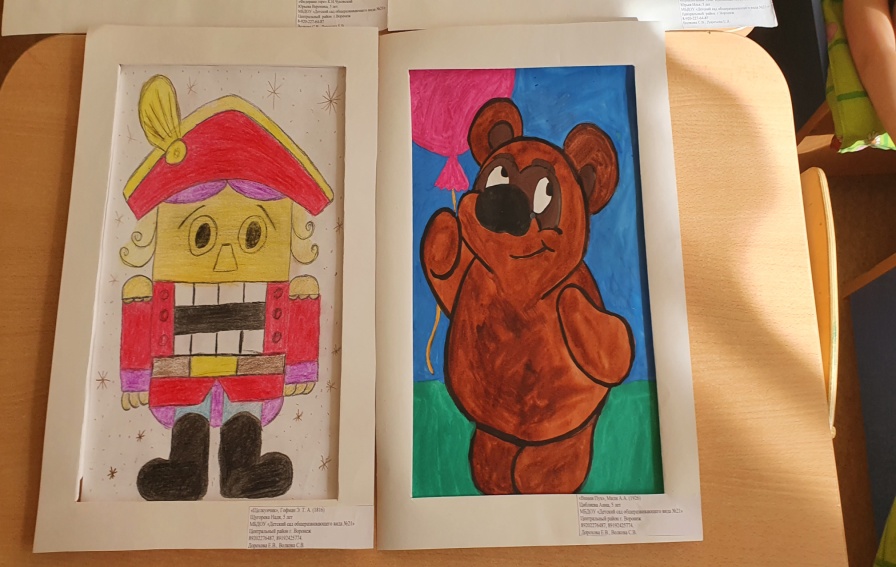 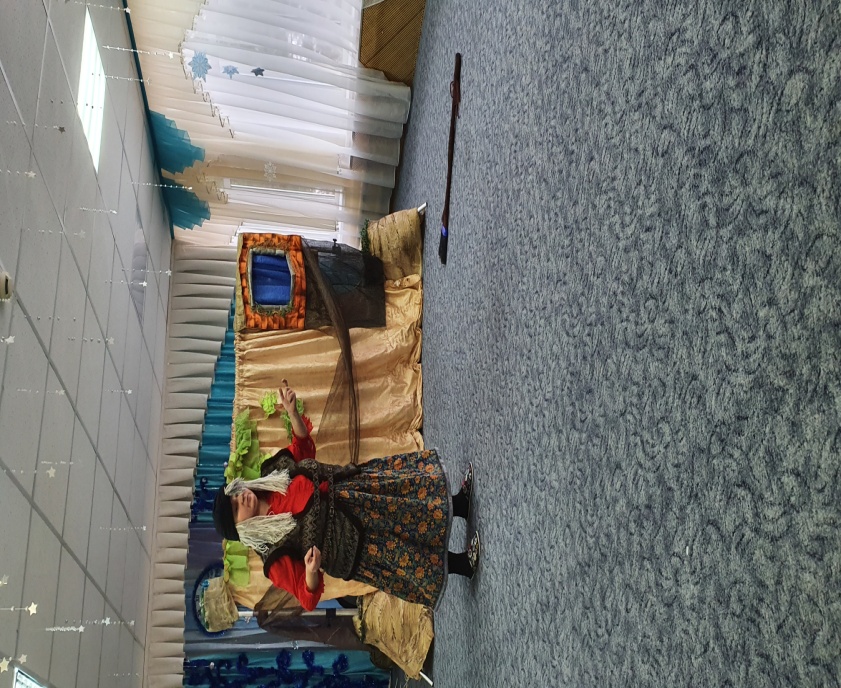 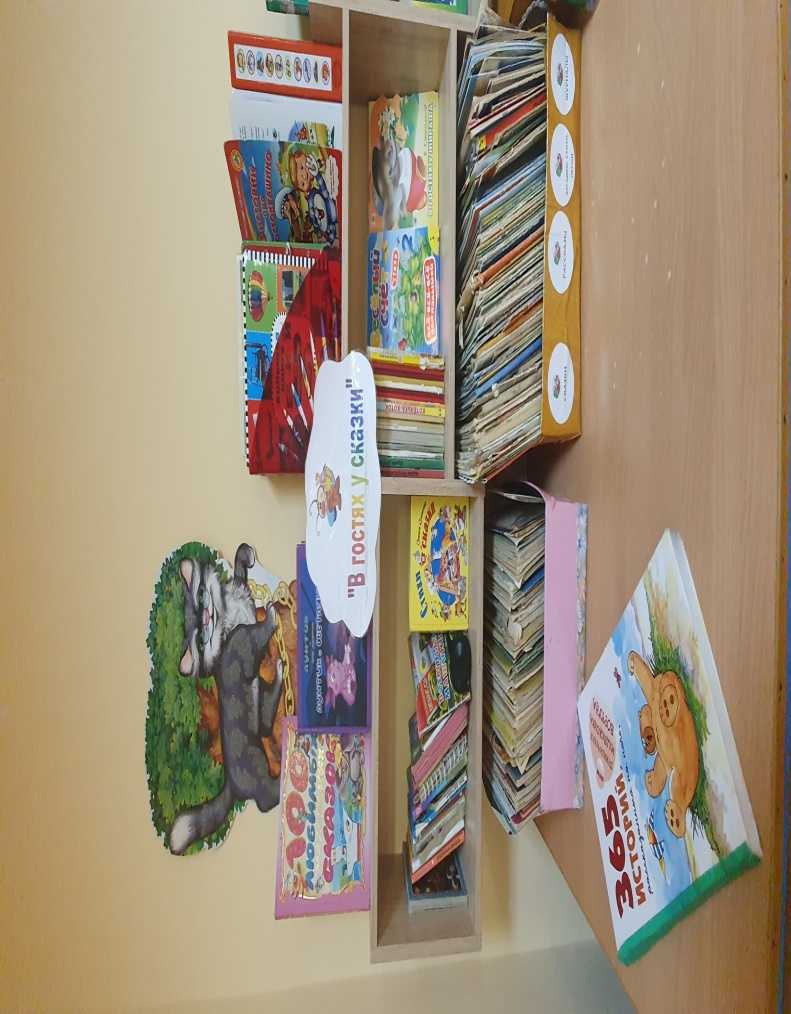 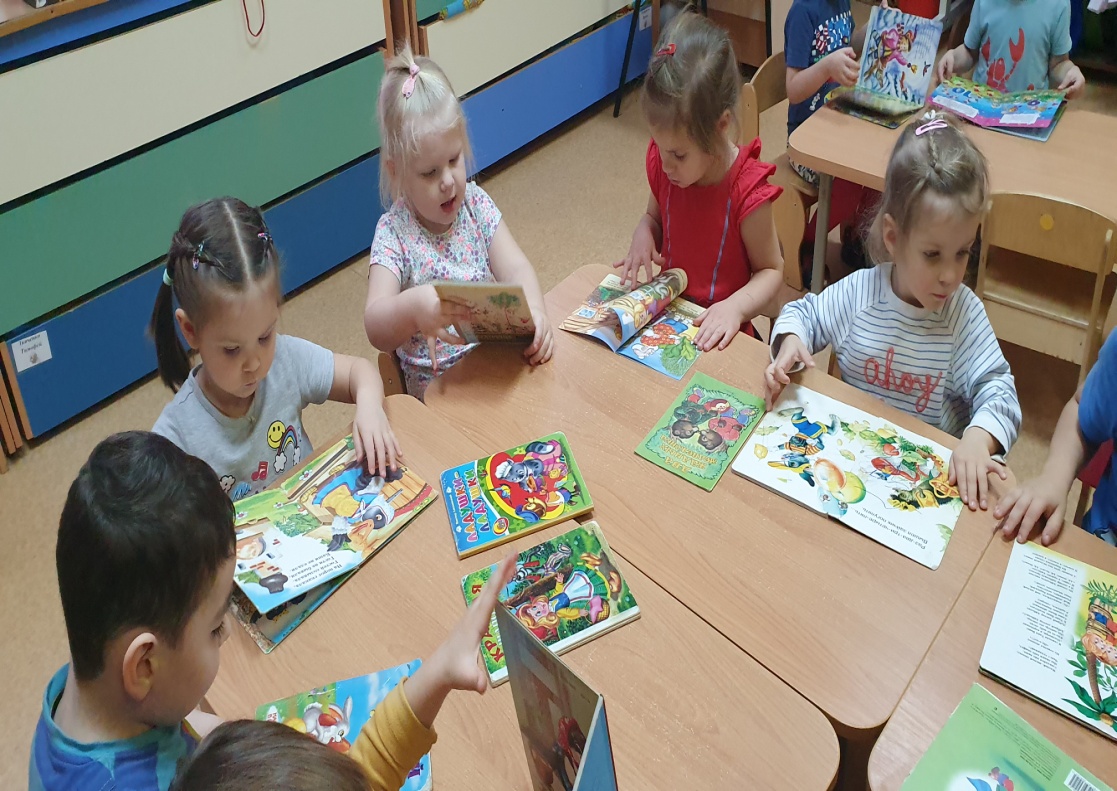 «Скоро новый год»
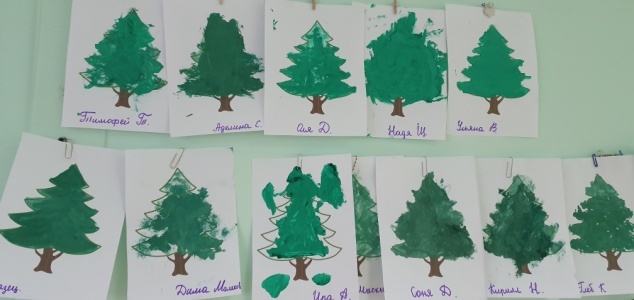 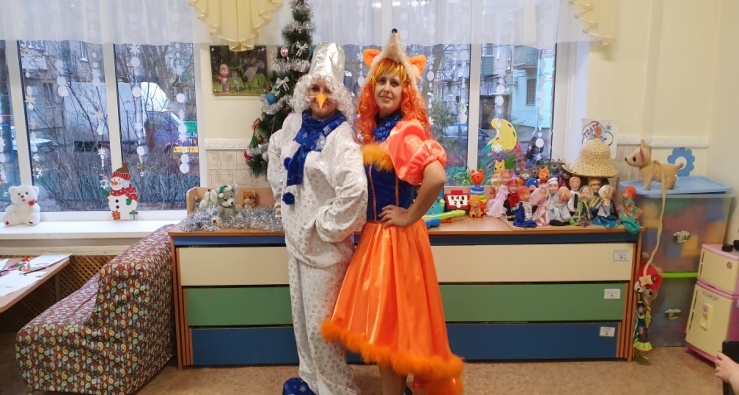 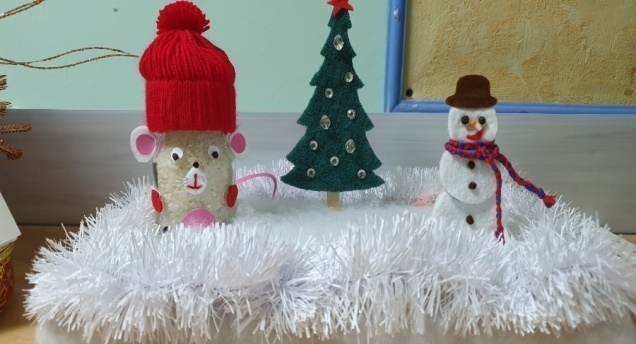 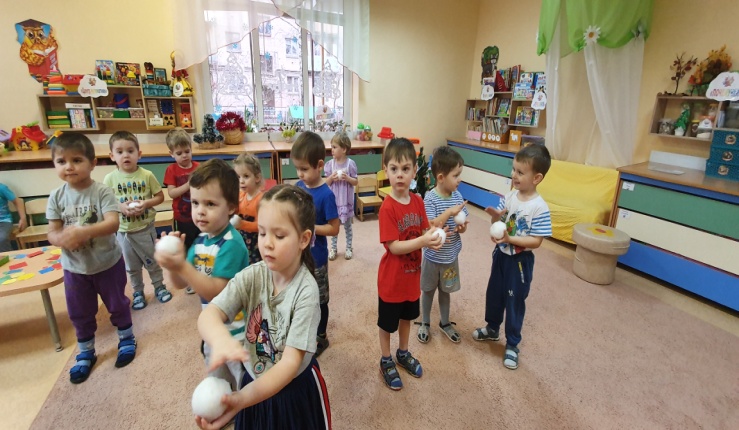 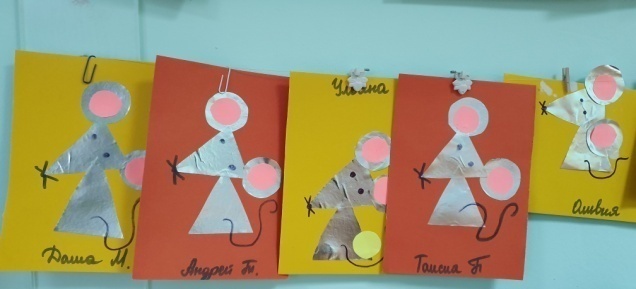 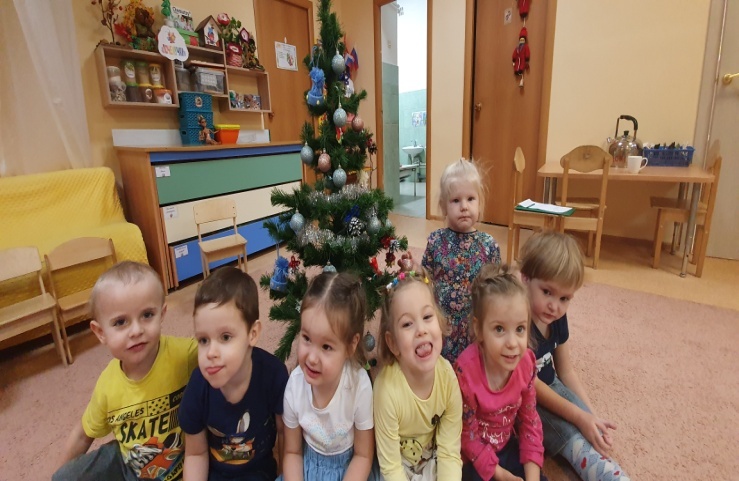 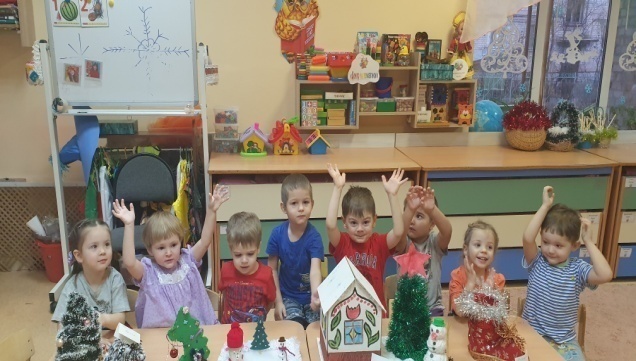 «Вода-капля жизни»
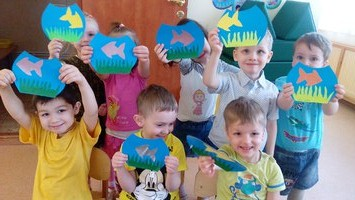 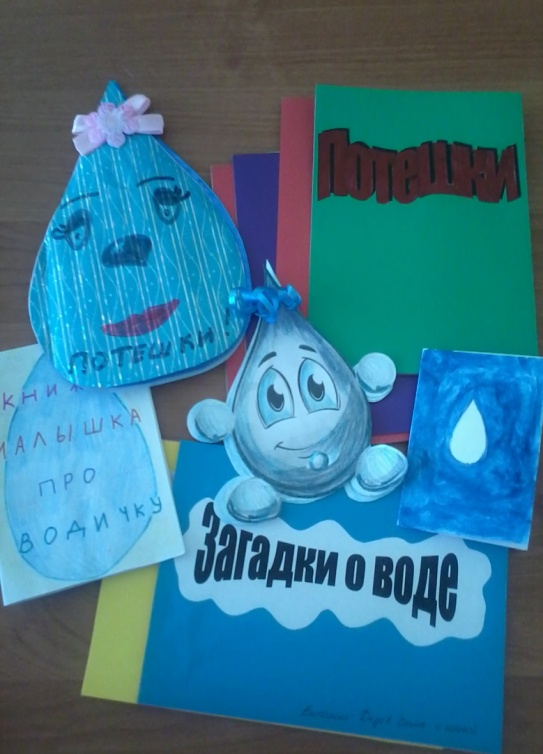 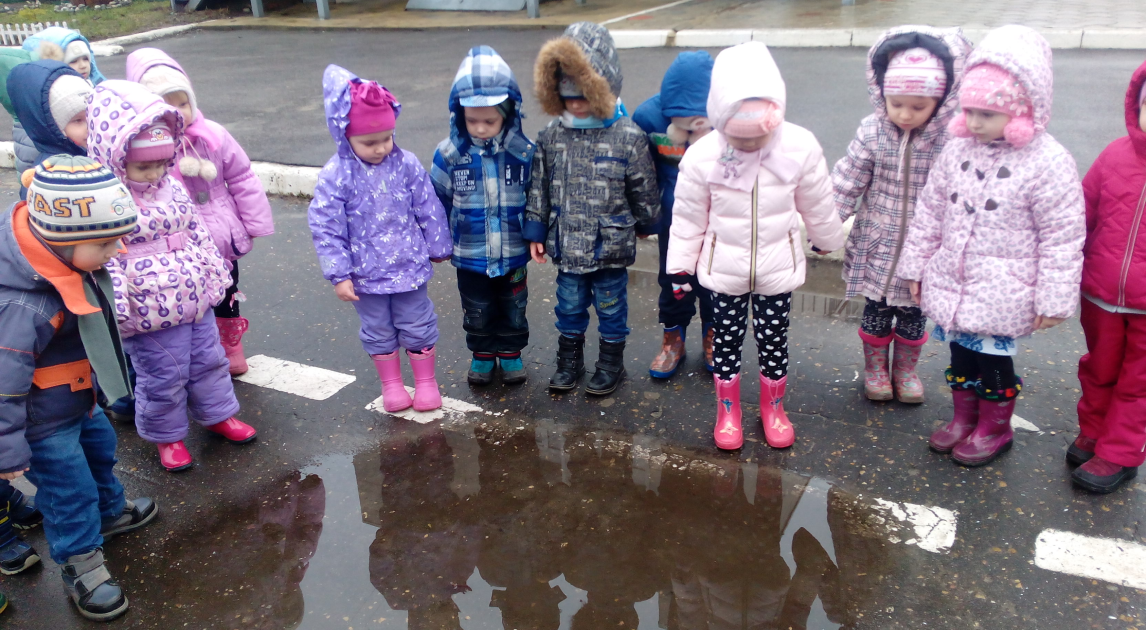 «Волшебница соль»
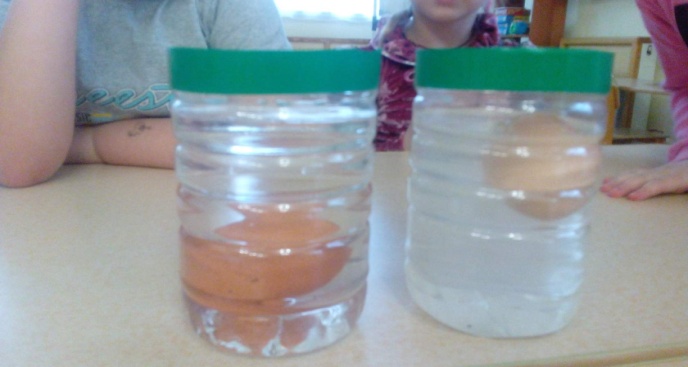 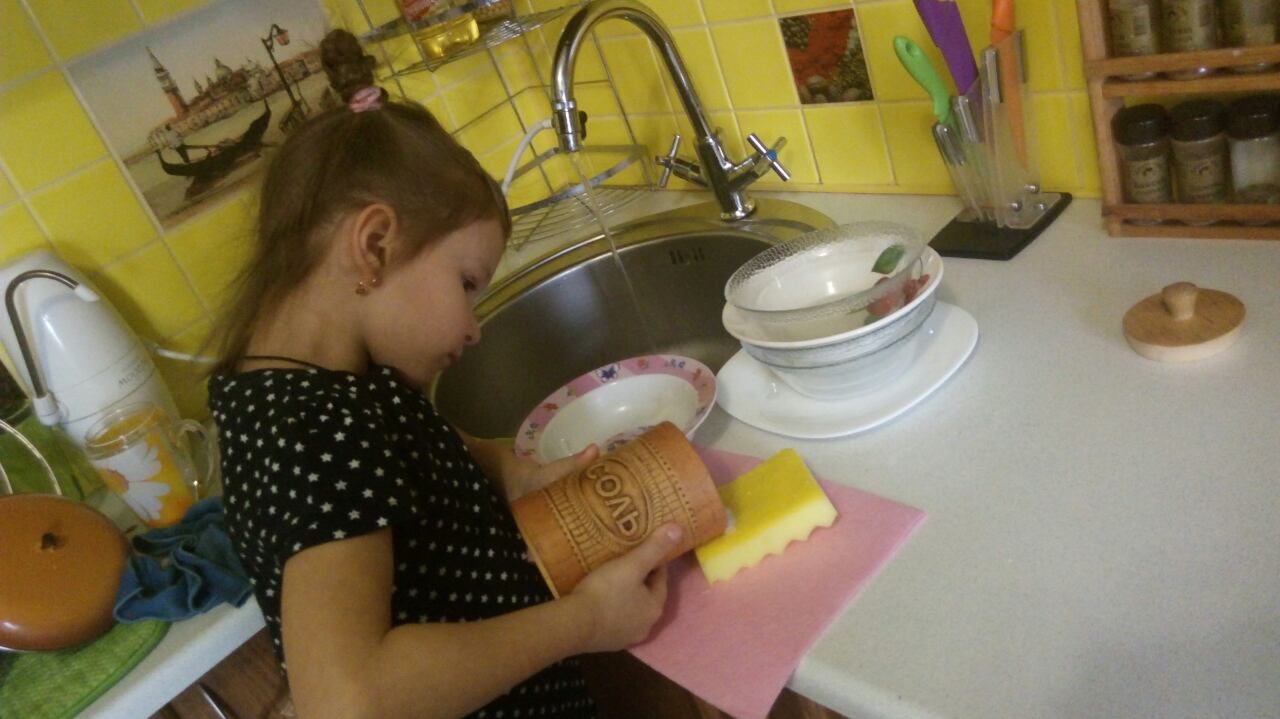 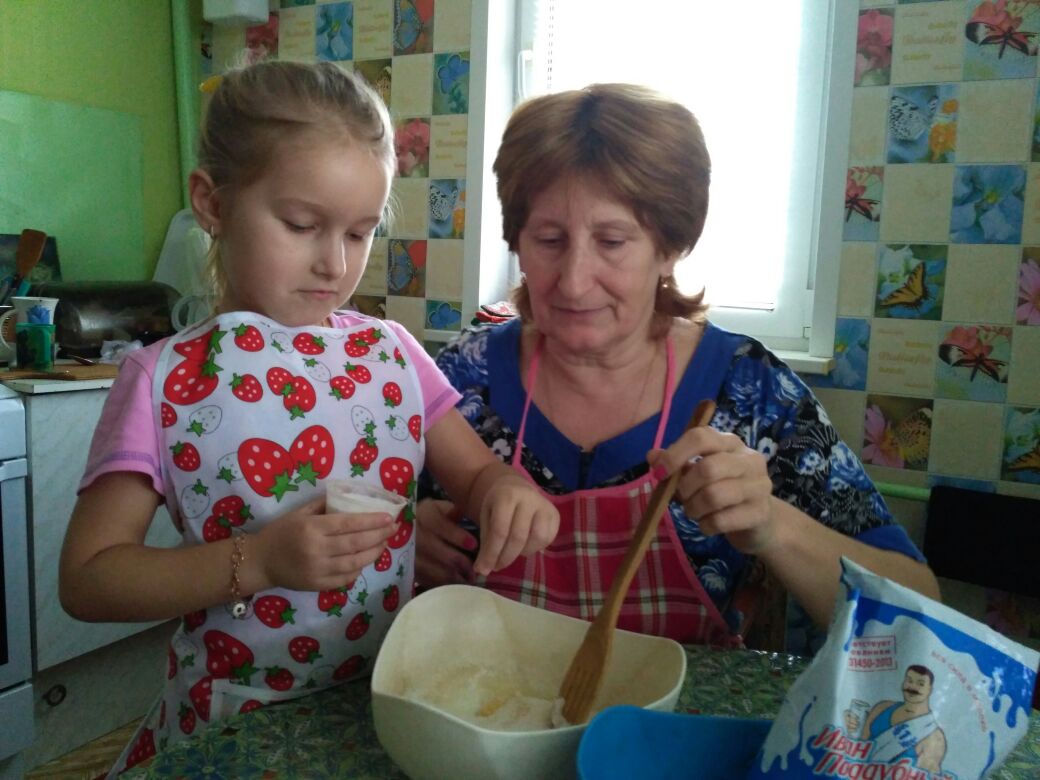 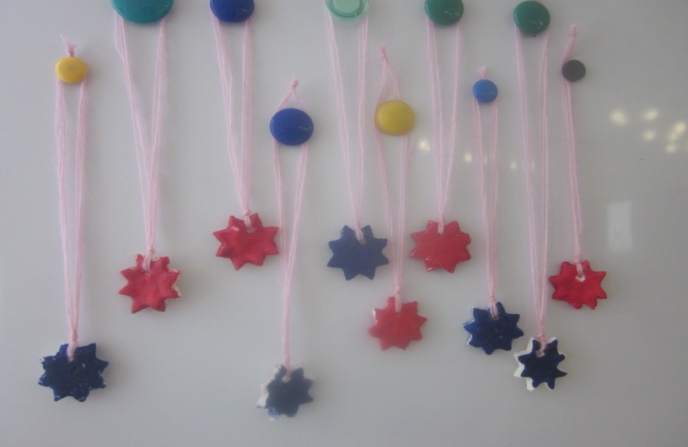 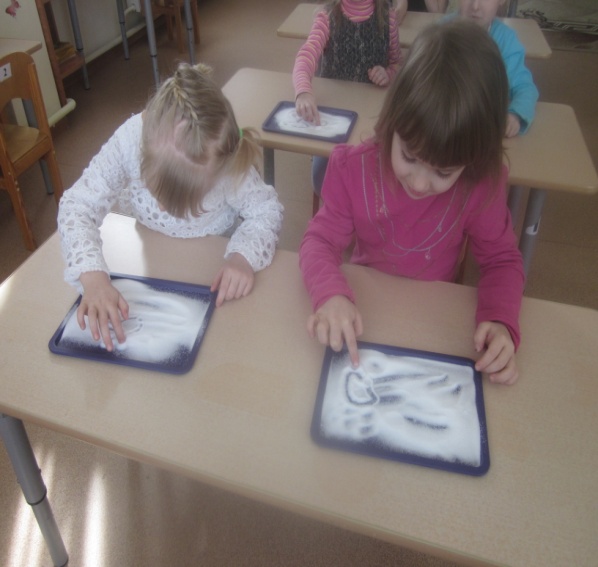 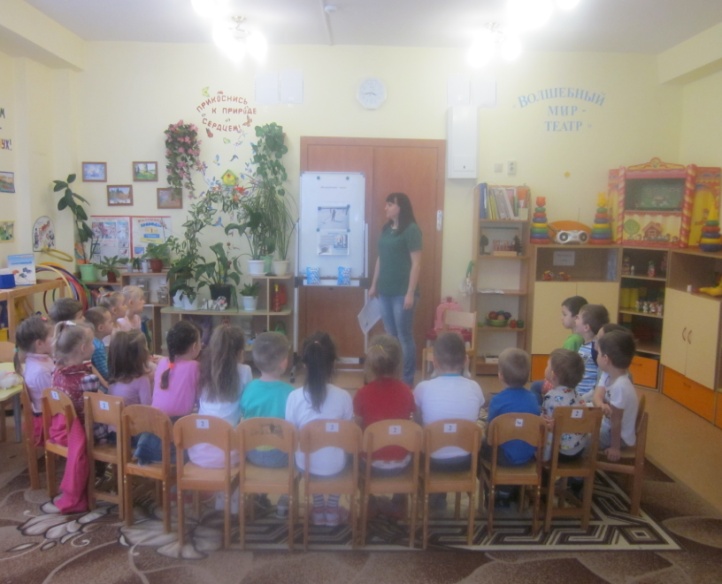 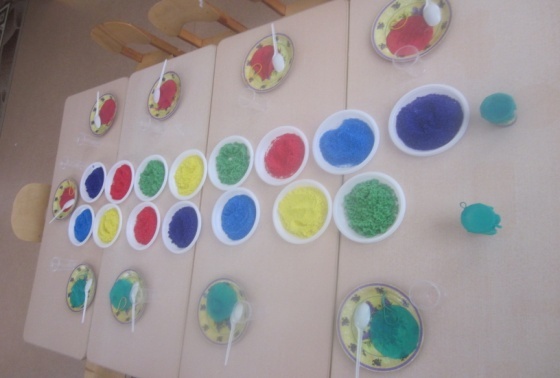 СПАСИБО ЗА ВНИМАНИЕ!!!